r
s
r
H
r
ОБЛА ГЕОМЕТРИЈСКА ТИЈЕЛАСистематизација
r
H
ВАЉАК
КУПА
ЛОПТА
Задатак 1.Површина омотача и површина базе ваљка су у размјери 6:1. Израчунати запремину ваљка ако је његова површина 200πcm².
r
H
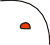 Задатак 2.Дужина пречника купе је 10cm, а њена изводница је за 1cm дужа од висине. Израчунати површину и  запремину купе.
2r=10cm ⇒ r=5cm
s=H+1cm
P=? V=?
s²=r²+H²
(H+1)²=5²+H²
H²+2H+1=25+H²
2H+1=25
2H=24
H=12cm
s=13cm
P=rπ(r+s)
P=5π(5+13)
P=5π·18
P=90πcm²
s
H
r
r₁
r
r₁
r
Задатак 3.Хиљаду оловних куглица полупречника 1cm претопљено је у једну куглу. Одредити површину те кугле.
P₁=4r₁²π
P₁=4⋅10²π
P₁=4⋅100π
P₁=400πcm²
Хвала за пажњу!